Η Ντόροθυ  και το σκυλάκι της ξεκίνησαν πρωί πρωί το ταξίδι τους  στη χώρα του Οζ. Στο δρόμο έκαναν νέους φίλους.
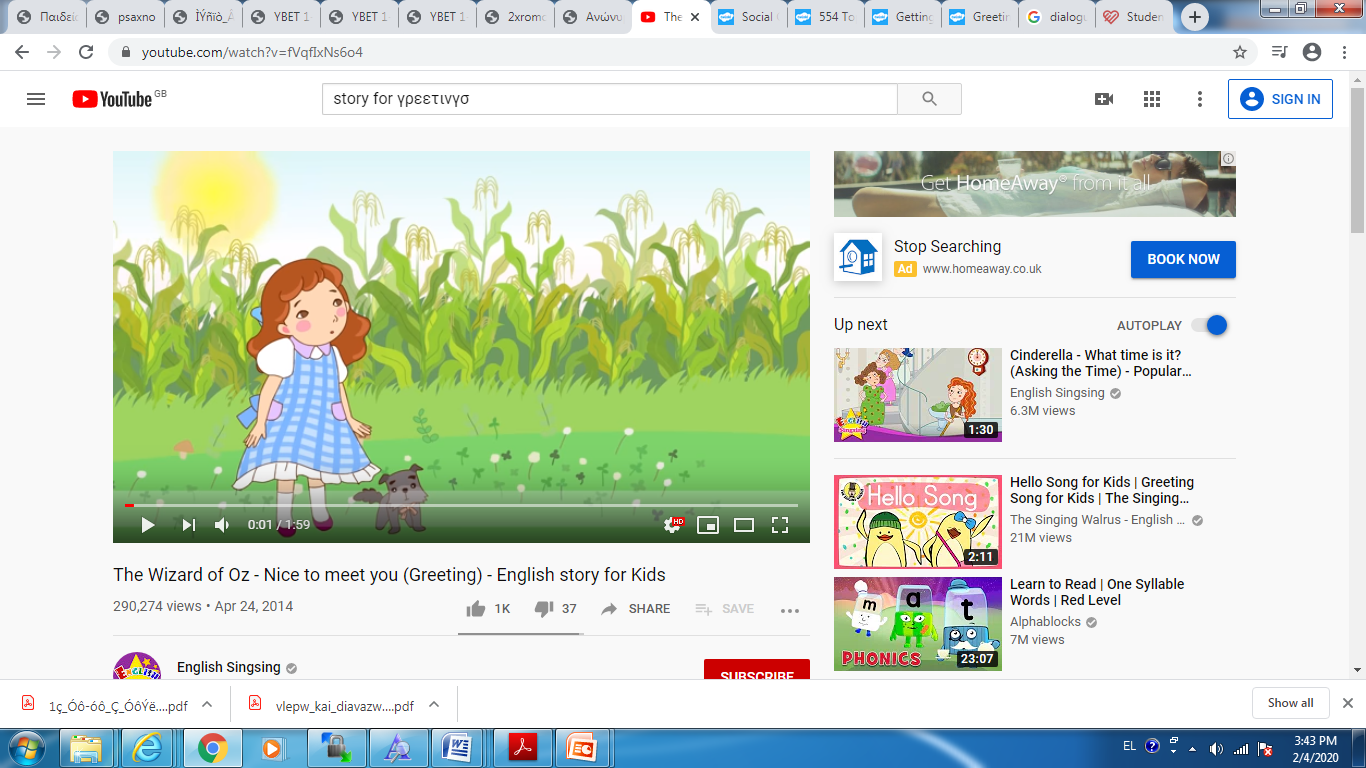 https://www.youtube.com/watch?v=fVqfIxNs6o4
Αρχικά γνώρισαν το Σκιάχτρο.
-Καλημέρα ! είπε η Ντόροθυ
-Καλημέρα! απάντησε το Σκιάχτρο.
-ΤΙ κάνεις;
Καλά, ευχαριστώ. Εσύ τι κάνεις;
Καλά, ευχαριστώ.
Έγιναν  αμέσως φίλοι και το Σκιάχτρο αποφάσισε να ακολουθήσει τη Ντόροθυ. Το μεσημέρι γνώρισαν τον Τενεκεδένιο Ξυλοκόπο.
-Καλησπέρα ! Τι κάνεις;  είπε η Ντόροθυ. 
-Καλησπέρα  Καλα, ευχαριστω εσύ;
-Καλά, ευχαριστώ.

-
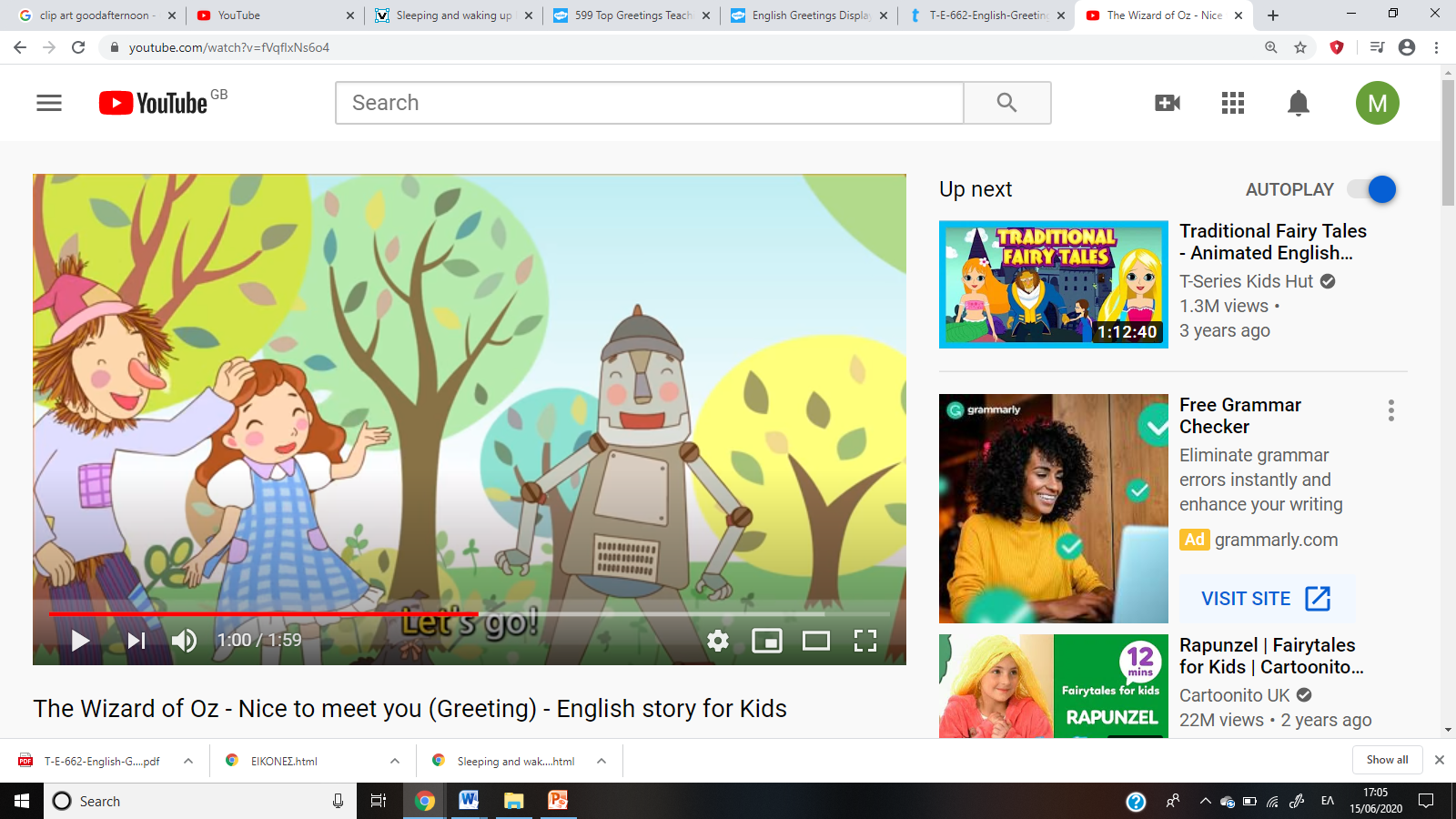 Όλοι μαζί συνέχισαν το ταξίδι τους. Ξαφνικά είδαν ένα λιοντάρι
-Γεια σου,  τι κάνεις;  είπε η Ντόροθυ.
-Γεια σας,  καλά ευχαριστώ,  απάντησε το λιοντάρι.
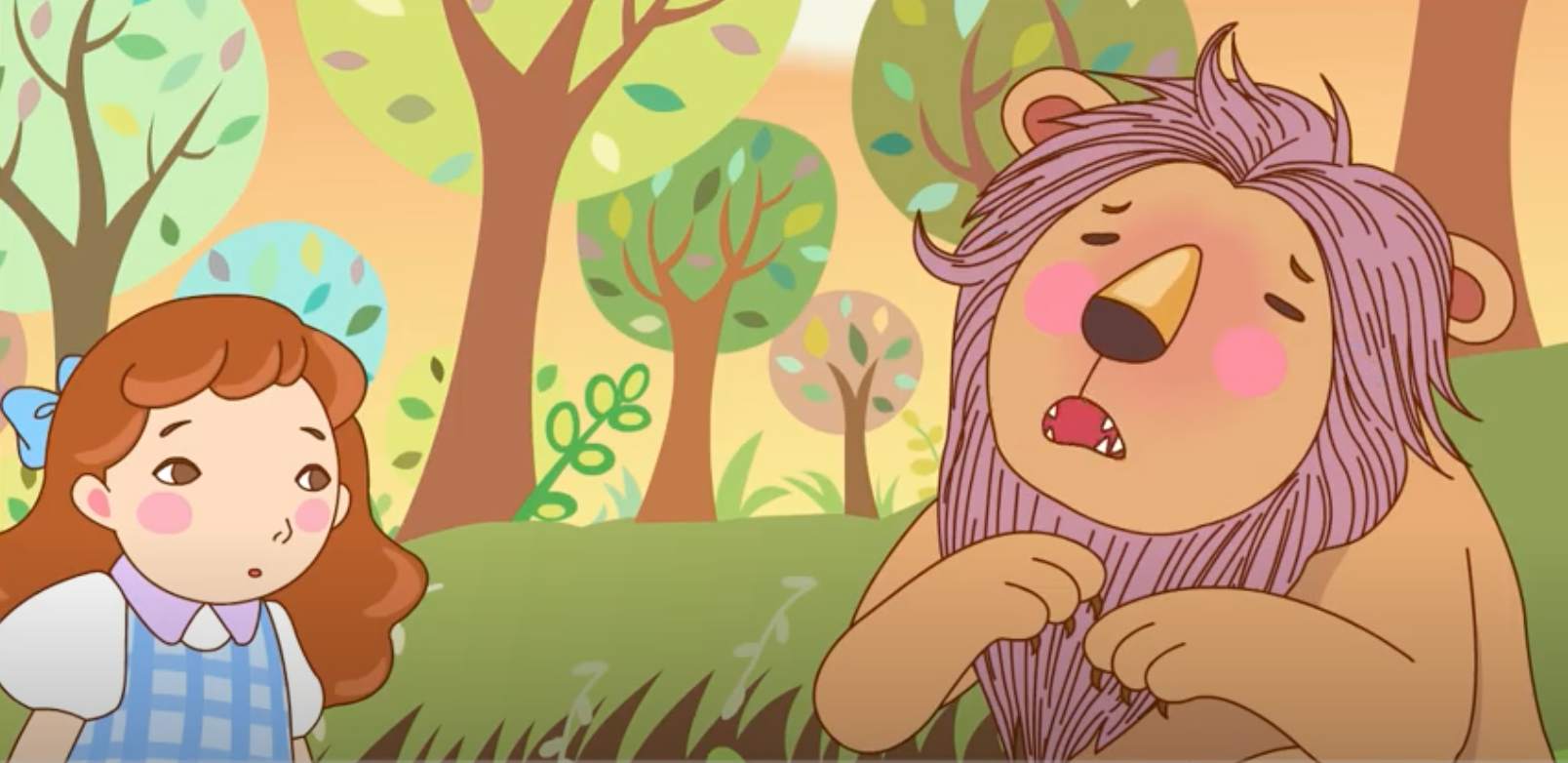 Είχε πια βραδιάσει.
-Νύσταξα...Πάω να κοιμηθώ.. Καληνύχτα!είπε το Λιοντάρι.
-Καληνύχτα! απάντησαν όλοι μαζί
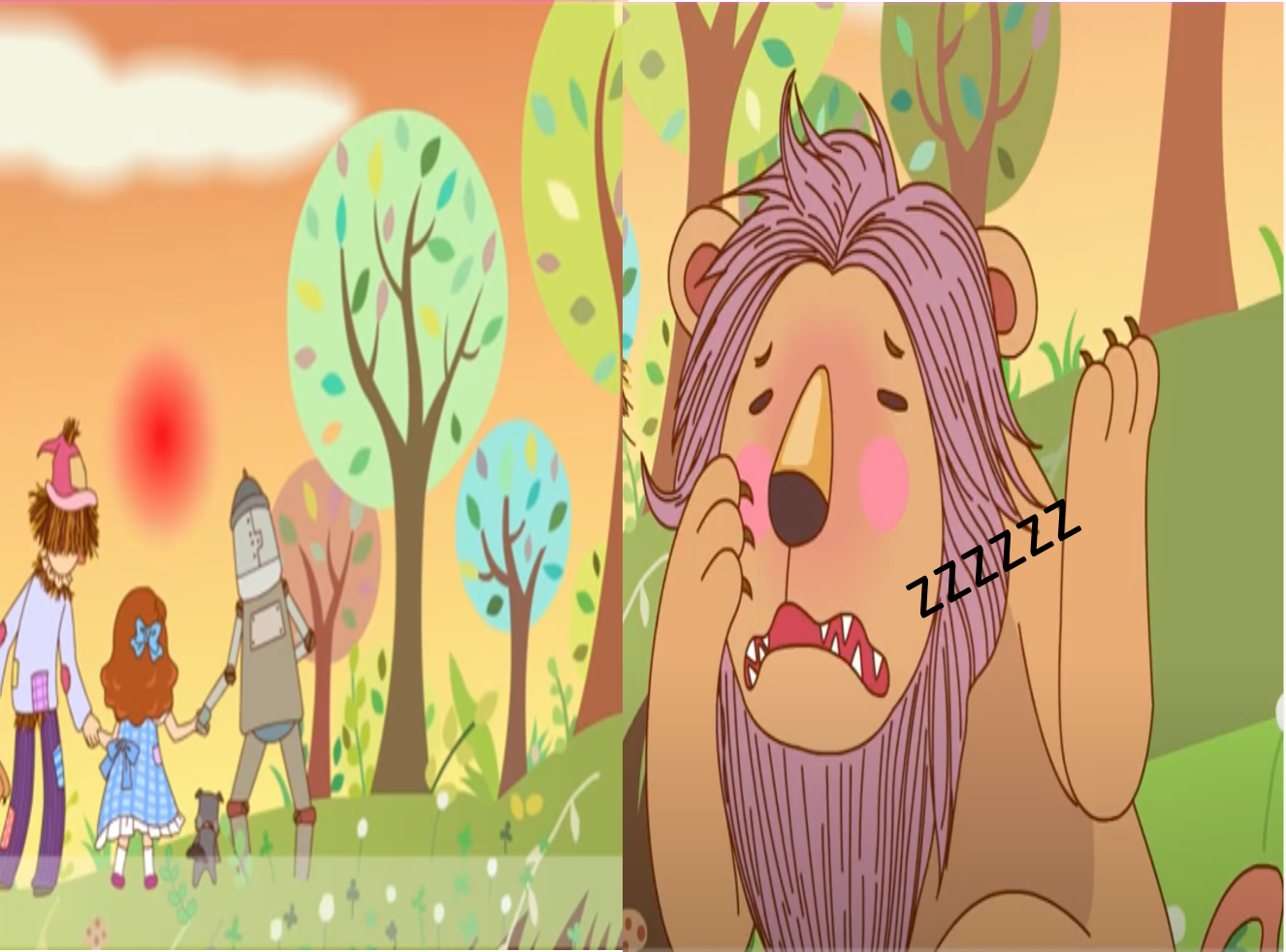